生涯現役地域づくり環境整備事業（令和○年度開始分）採択団体
＜作成に当たっての留意点＞
○○生涯現役地域づくり協議会（○○県▲▲市）
・　本資料は、採択地域として選定された
　場合に、厚生労働本省HPにおいて結果を
　公表する際の地域概要資料として使用し
　ます。このため、個人情報等、公開とす
　べきでない情報については記載しないで
　ください。
・　記載内容については、事業構想提案書
　と整合性を図ってください。
・　様式の加工（枠の拡大等）は行わない
　でください。
　（文字数が多い場合、文字サイズで調整
　してください）
・フォントは「メイリオ」で統一してくだ
　さい。
・　人口及び高齢者数については、令和２
　年国勢調査結果より記載してください。
厚労省側において、
地域地図を添付します
（※1）令和２年国勢調査より　（※2）65歳以上の者　（※3）高齢者数／人口により算出
事 業 の 目 的
地 域 の 現 状 及 び 課 題
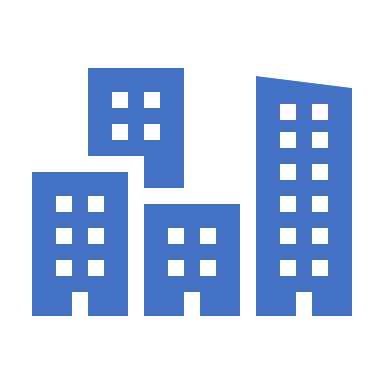 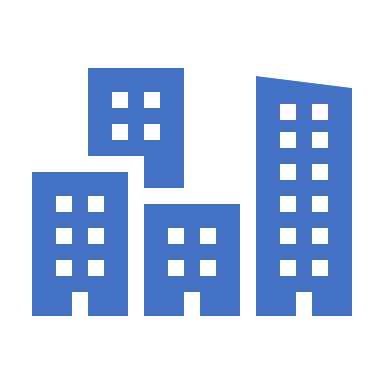 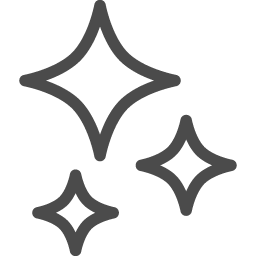 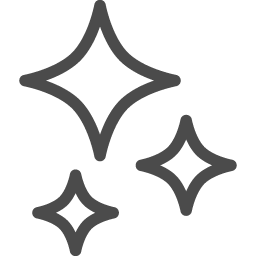 環境整備事業の実施
【重点業種】
●●●…
協議会
協議会
【事業内容】
【構成員】
【自走後のビジョン】
①　●●●…
①　●●●…
●●●…
【民間からの資金調達方法】
【事務局】
●●●…
●●●…
高年齢者の雇用・就業者数目標：○○人（３年度計）
生涯現役地域づくり環境整備事業（令和○年度開始分）採択団体
記載例
▲▲生涯現役地域づくり協議会（○○県▲▲市）
厚労省側において、
地域地図を添付します
（※1）令和２年国勢調査より　（※2）65歳以上の者　（※3）高齢者数／人口により算出
事 業 の 目 的
地 域 の 現 状 及 び 課 題
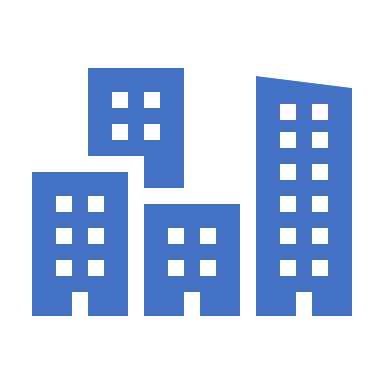 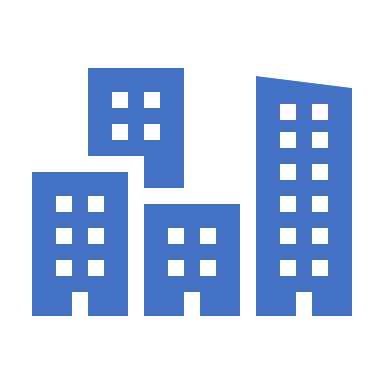 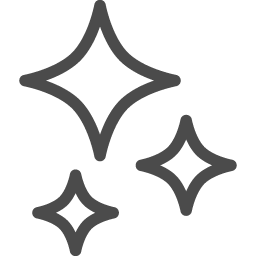 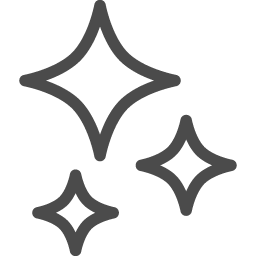 環境整備事業の実施
【重点業種】
医療・介護・福祉業種、製造業種
協議会
協議会
【事業内容】
【構成員】
【自走後のビジョン】
①　高年齢者及び地域企業へのニーズ・シーズ調査
②　大手企業高年齢職員津を中心としたセカンドキャリ
　ア支援のためのニーズ調査
③　地域魅力発信事業
④　企業向け／求職者向け生涯現役支援セミナー
⑤　合同説明会・職場見学会
⑥　個別相談
①　▲▲市　②　▲▲商工会
③　▲▲シルバー人材センター
④　▲▲社会福祉協議会
⑤　××銀行▲▲支店
⑥　農業協同組合▲▲支所
⑦　▲▲市産業振興協議会
⑧　▲▲大学　等
事業終了後、３年間▲▲市からの助成を受けつつ、独立を目指す。事業終了後も支援員等は継続して雇用し、そのことを見据えた上で、事業実施期間中にノウハウを蓄積していく。
【民間からの資金調達方法】
【事務局】
市からの出向職員、寄附金、再委託事業の実施　等
事務局長、会計責任者１名、
統括員１名、推進者１名、支援員１名
高年齢者の雇用・就業者数目標：100人（３年度計）